Средства измерения линейных размеров
Цель занятия
Сформировать умения и навыки по измерению линейных размеров деталей при помощи универсальных средств измерения
Меры длины –
средства измерений, имеющие постоянную длину, выполненную с высокой точностью

Штриховые меры длины – это многозначные меры, на которые нанесены шкалы с высокой точностью интервалов

Концевые меры длины – это однозначные меры, размер которых образован противоположными измерительными поверхностями
Плоскопараллельные концевые меры длины
Применяются для проверки калибров, измерительных инструментов, градуировки измерительных приборов и как непосредственный измеритель — для разнообразных контрольно-проверочных работ.
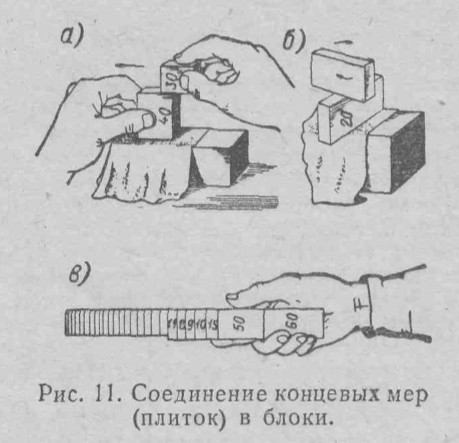 Пример. Необходимо, подобрать блок плиток размером 33,645 мм из набора 87 плиток.
Размер блока – 33,645 мм
Первая плитка, входящая в блок – 1,005 мм                                                         
Остаток – 32,640 мм
Вторая плитка – 1,44 мм                     
Остаток – 31,2 мм 
Третья плитка – 1,2 мм
Четвертая плитка (остаток) – 30 мм
Применение концевых мер в сочетании со стандартными приспособлениями
1 – боковик чернильный;
2 – боковик центровой;
3 – стяжки;
4 – блок плиток;
5 – державка;
6 – основание
Штангенинструменты
это средства измерения линейных размеров, основными частями которых являются штанга со шкалой и нониус – вспомогательная шкала для уточнения отсчета показаний
Штангенрейсмас
Штангенглубиномер
Штангензубомер
Штангенциркуль
Устройство штангенциркуля
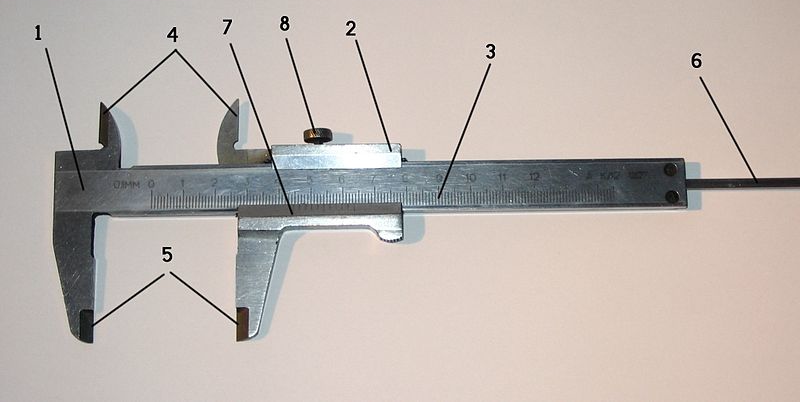 1 – штанга;
2 – подвижная рамка;
3 – шкала штанги;
4 – губки для внутренних
	измерений;
5 – губки для наружных измерений;
6 – линейка глубиномера;
7 – нониус;
8 – винт для зажима рамки.
По способу снятия показаний штангенциркули делятся на:
нониусные,
циферблатные — оснащены циферблатом для удобства и быстроты снятия показаний,
цифровые — с цифровой индикацией для безошибочного считывания.
Порядок отсчёта показаний штангенциркуля по шкалам штанги и нониуса
Циферблатный штангенциркуль
Цифровой штангенциркуль